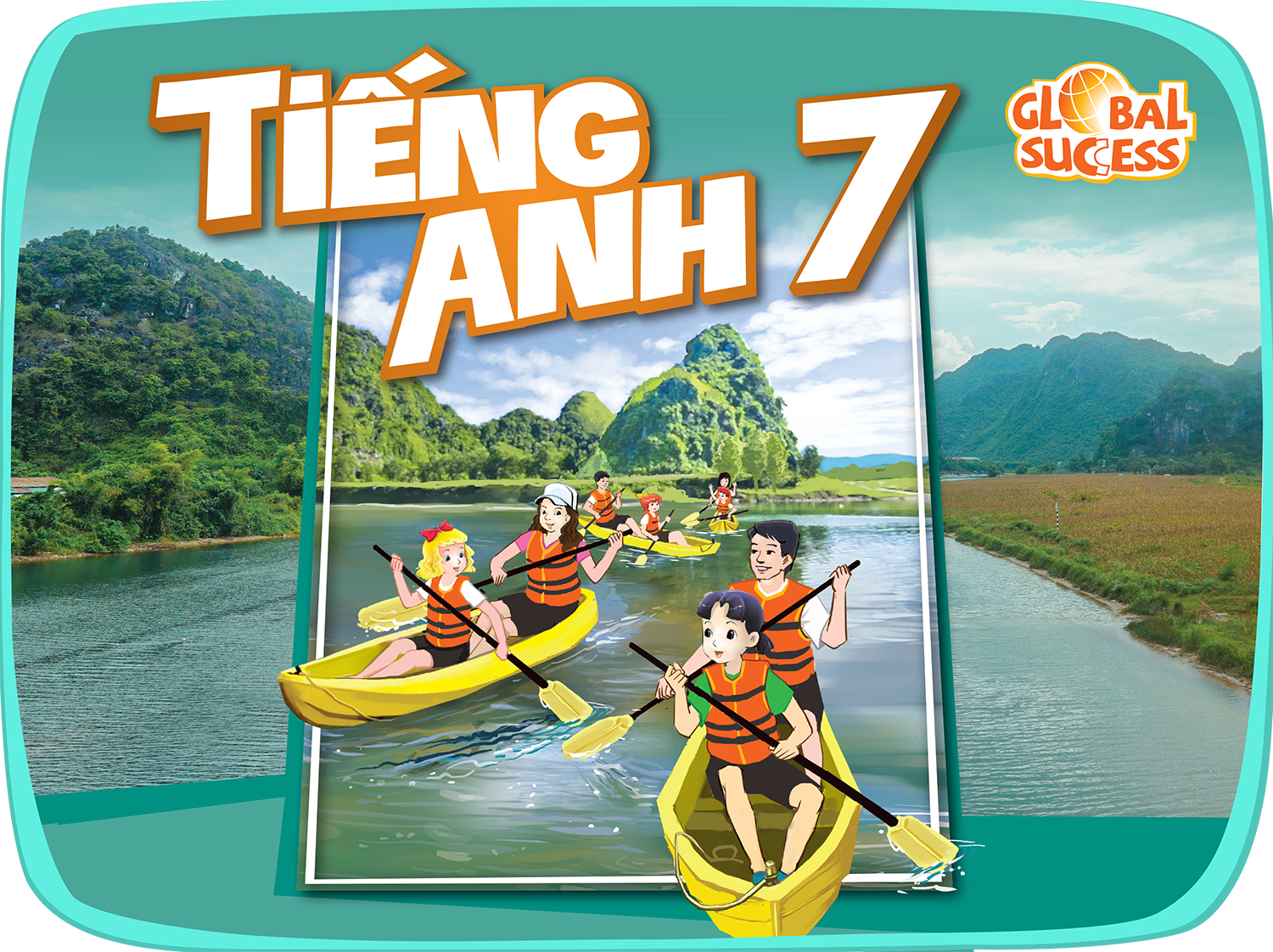 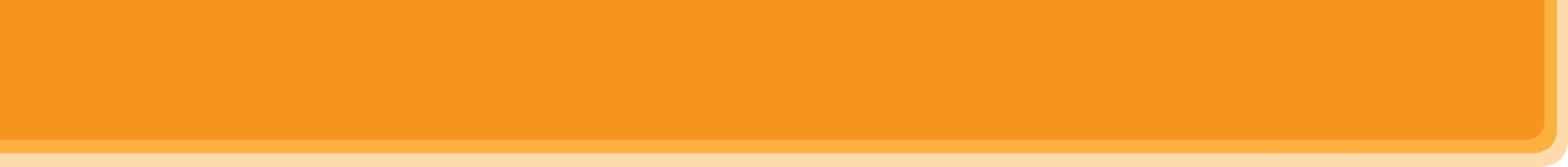 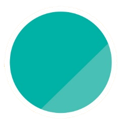 8
FILMS
Unit
Vocabulary review
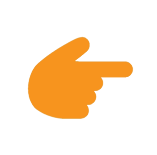 LESSON 7: LOOKING BACK & PROJECT
Grammar review
Project: Design film posters
Unit
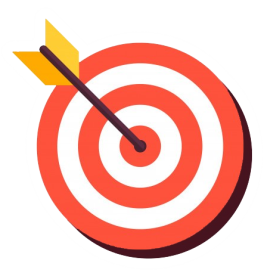 OBJECTIVES
By the end of the lesson, students will be able to:
review the vocabulary and grammar of Unit 8
apply what they have learnt (vocabulary and grammar) into practice through a project
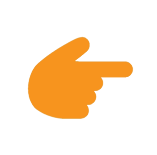 LESSON 7: LOOKING BACK & PROJECT
WARM-UP
Spin the wheel: Types of films
(Task 2: Give an example for every film type in the box.)
Game: Tug of war
Task 1: Match the types of film in column A with their descriptions in column B.
Task 3: Choose the correct answer (A, B, or C) to complete each of the following sentences.
VOCABULARY REVIEW
GRAMMAR REVIEW
Task 4: Match the sentences or sentence halves in columns A and B.
PROJECT
Project: Posters exhibition
Wrap-up
Homework
CONSOLIDATION
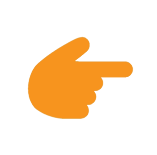 LESSON 7: LOOKING BACK & PROJECT
WARM-UP
Spin the wheel: Types of films
2
Give an example for every film type in the box.
Aims of the stage:
To revise the vocabulary related to the topic and lead in the next part of the lesson.
To enhance students’ skills of cooperating with team mates.
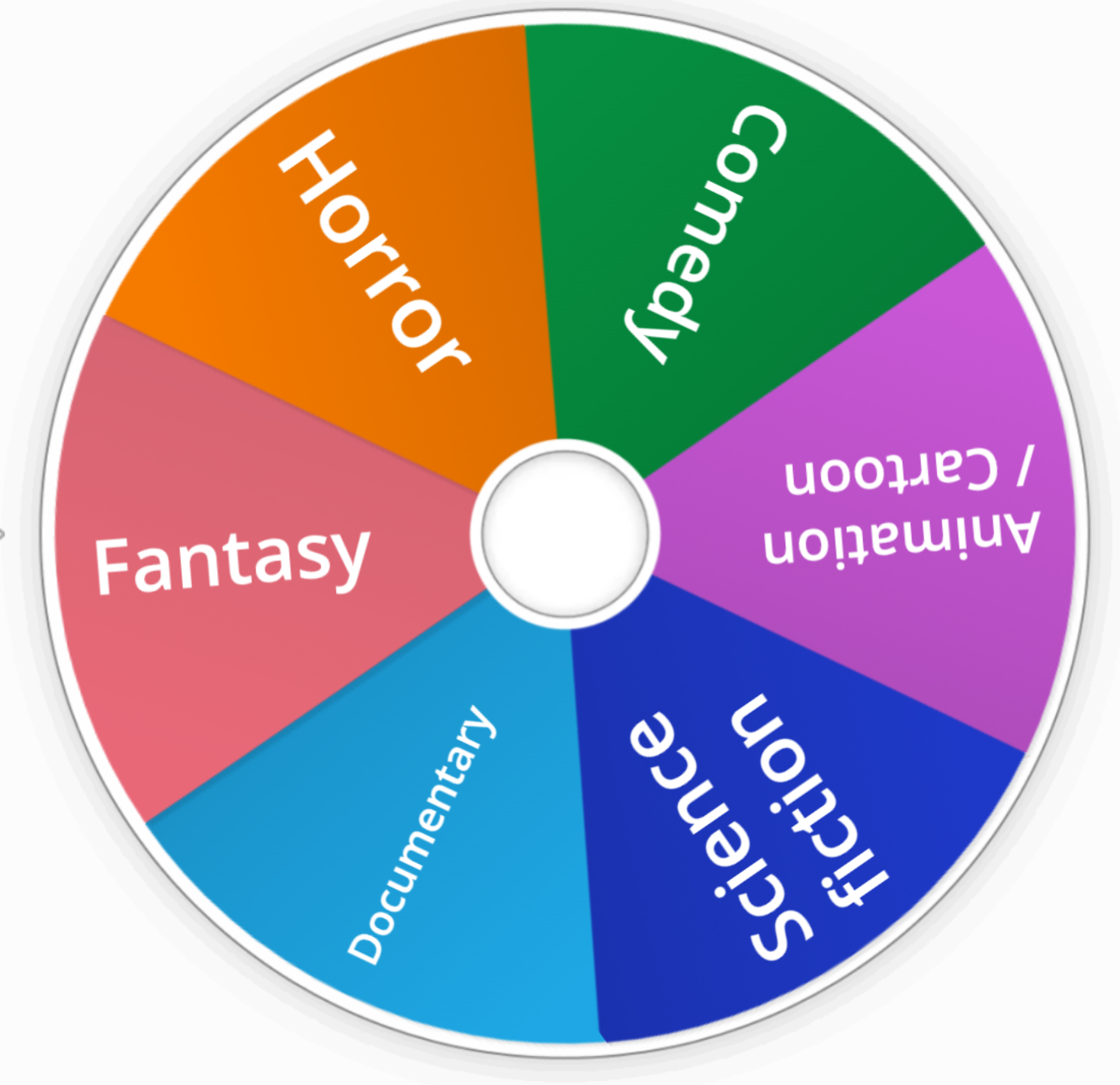 [Speaker Notes: Wordwall link to spin the wheel in real time: https://wordwall.net/resource/27022823]
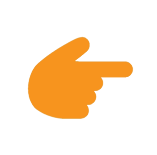 LESSON 7: LOOKING BACK & PROJECT
WARM-UP
Spin the wheel: Types of films
(Task 2: Give an example for every film type in the box.)
Game: Tug of war
Task 1: Match the types of film in column A with their descriptions in column B.
Task 3: Choose the correct answer (A, B, or C) to complete each of the following sentences.
VOCABULARY REVIEW
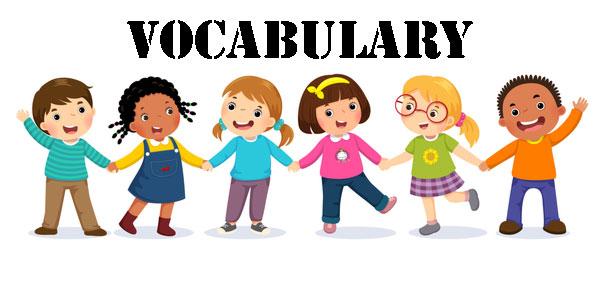 Tug of war
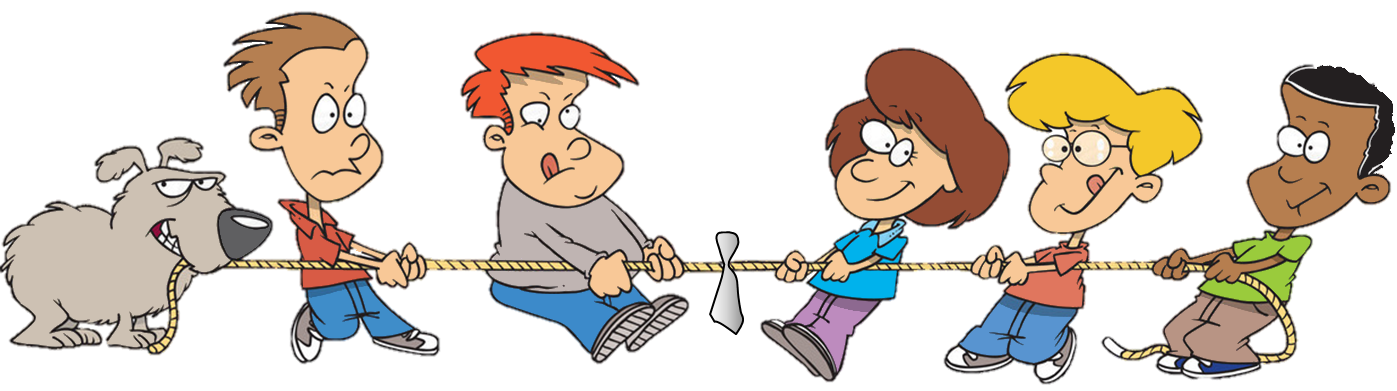 PLAY
This type of film makes you laugh.
documentary
science fiction
horror
comedy
NEXT
fantasy
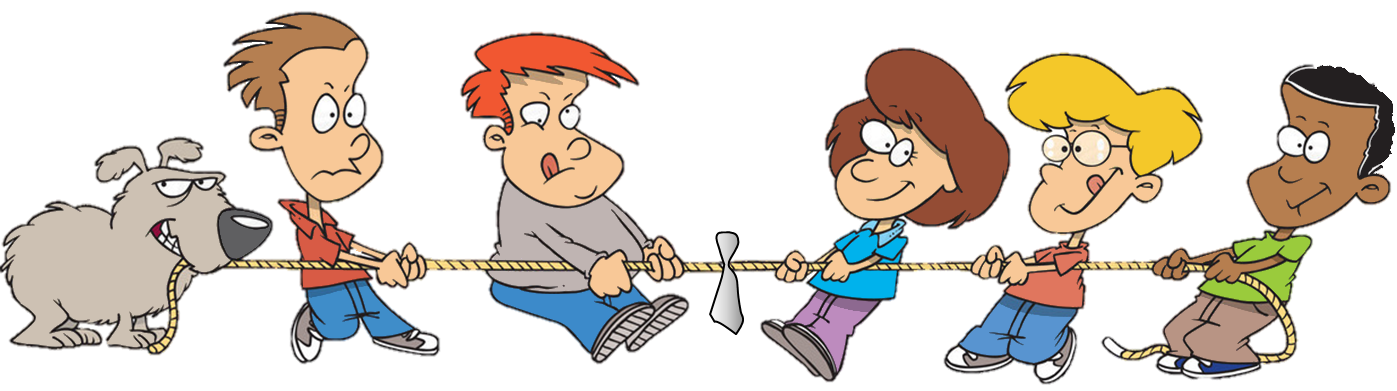 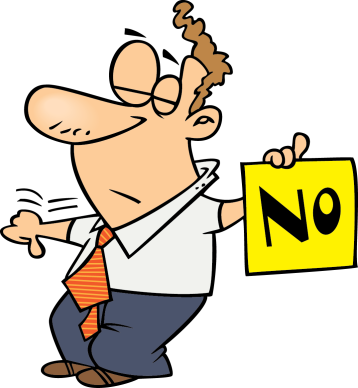 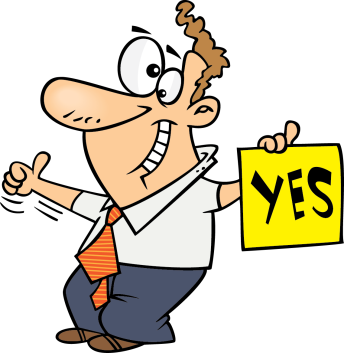 This type of film has supernatural events.
fantasy
horror
science fiction
documentary
comedy
NEXT
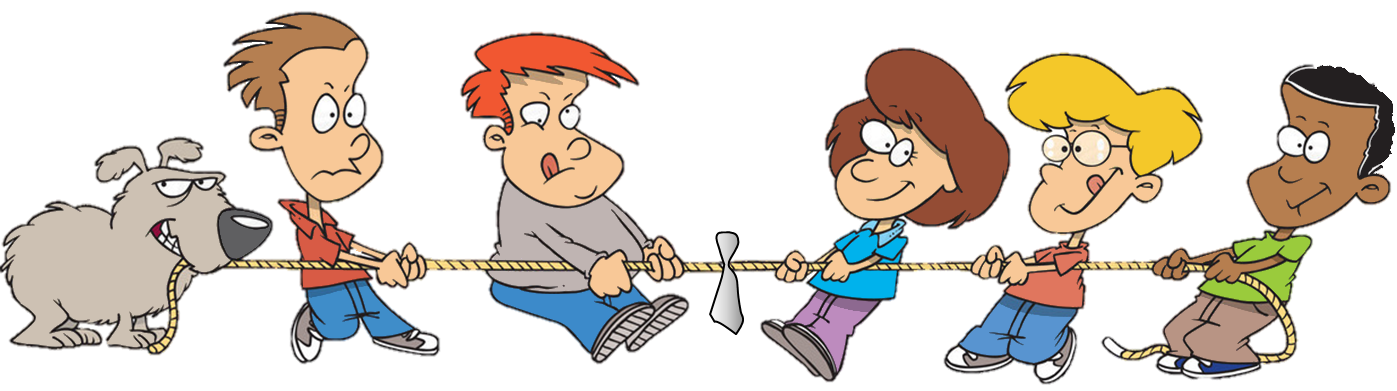 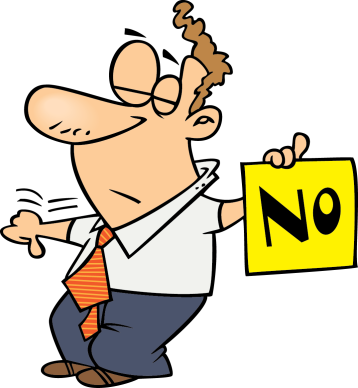 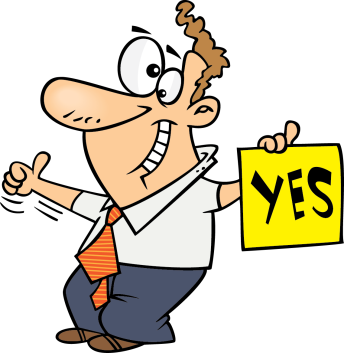 This type of film gives us useful information about animals, science or technology.
documentary
science fiction
fantasy
horror
comedy
NEXT
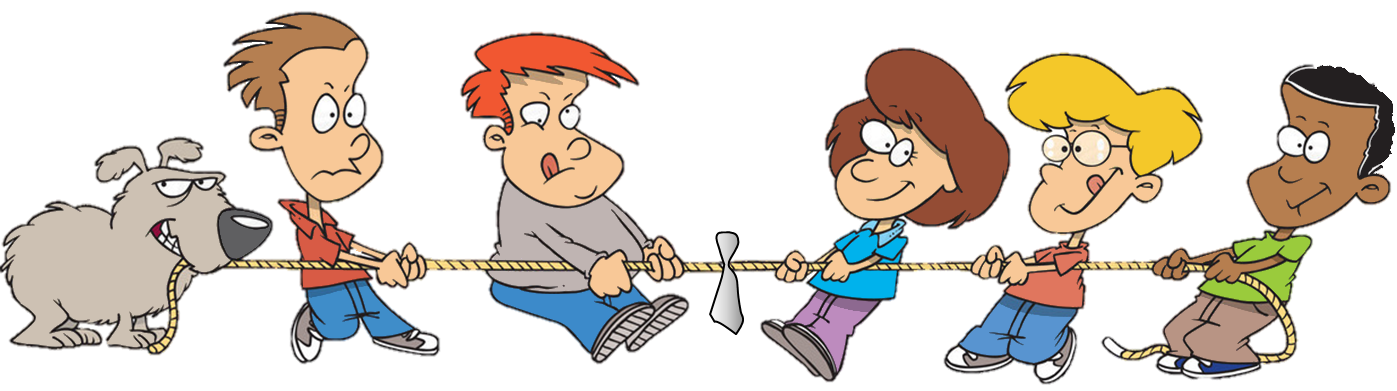 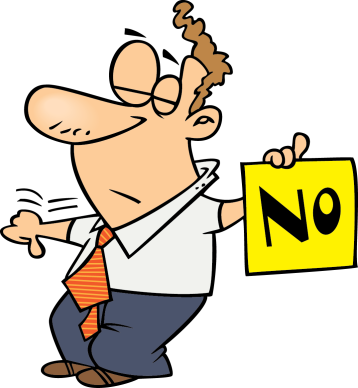 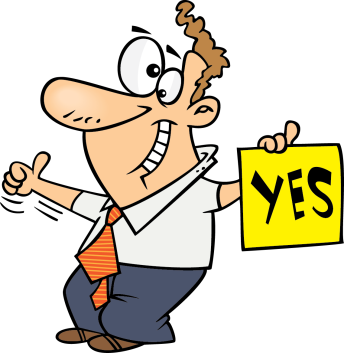 This type of film is about life in the future, robots, and space travel
fantasy
comedy
horror
science fiction
documentary
NEXT
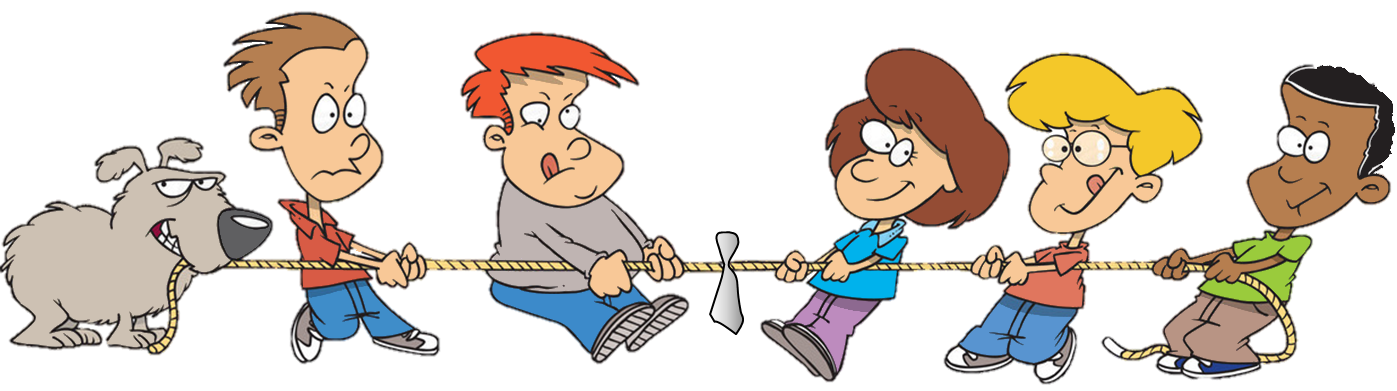 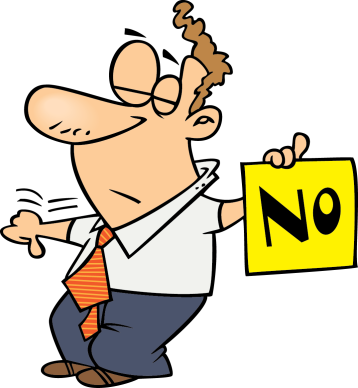 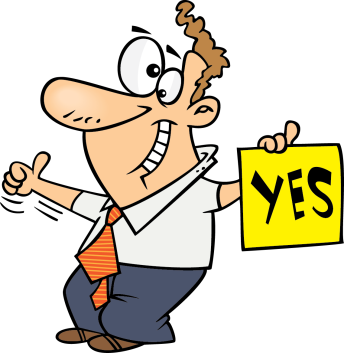 This is a frightening type of film.
science fiction
comedy
horror
documentary
fantasy
NEXT
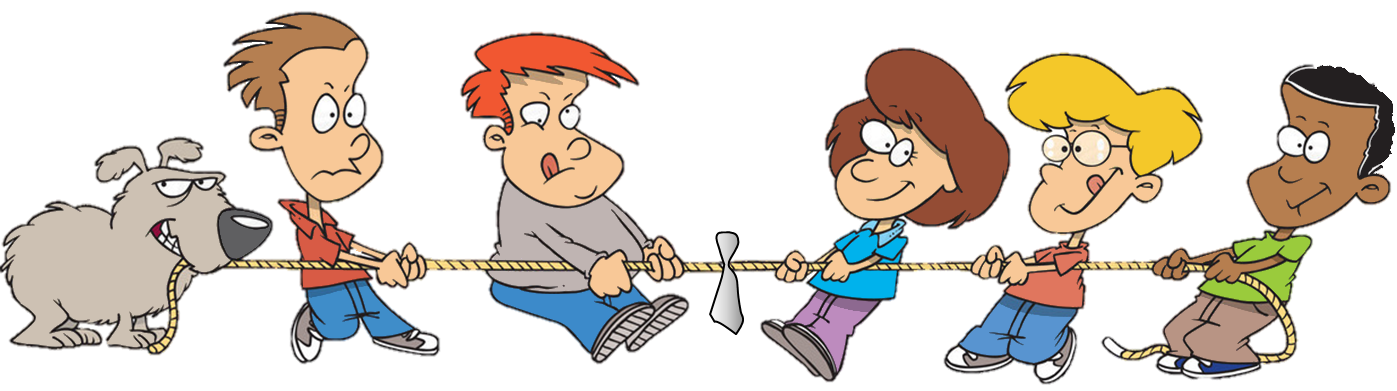 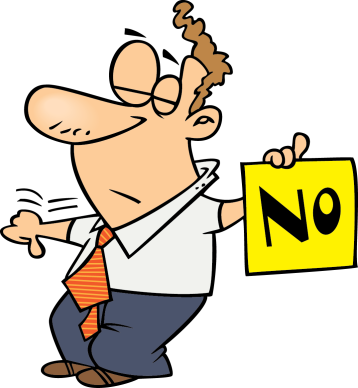 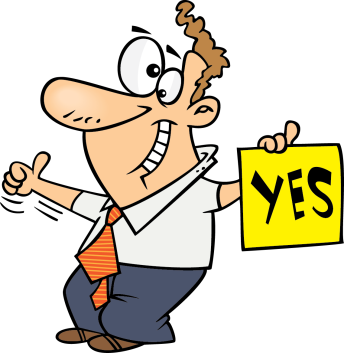 The film was long and _____. Many people went home before it ended.
dull
dull
funny
shocking
NEXT
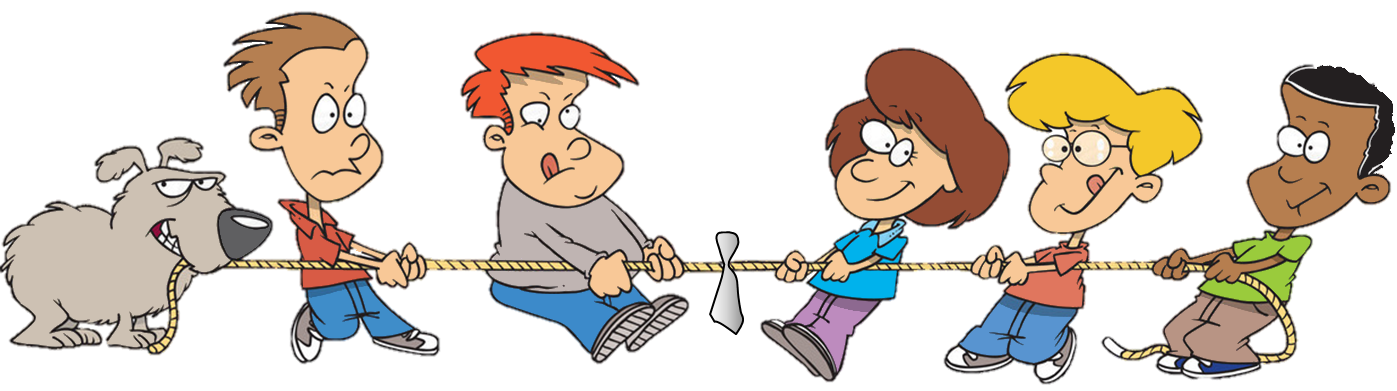 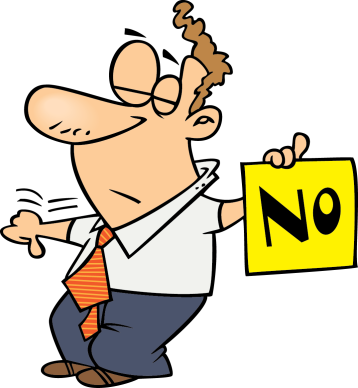 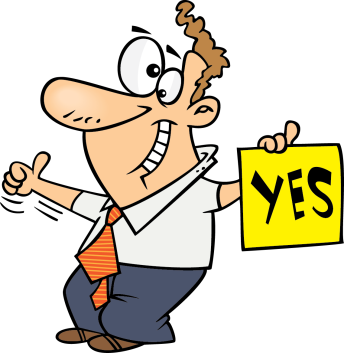 The film is too_________with a lot of fighting and killing scenes.
violent
violent
funny
interesting
NEXT
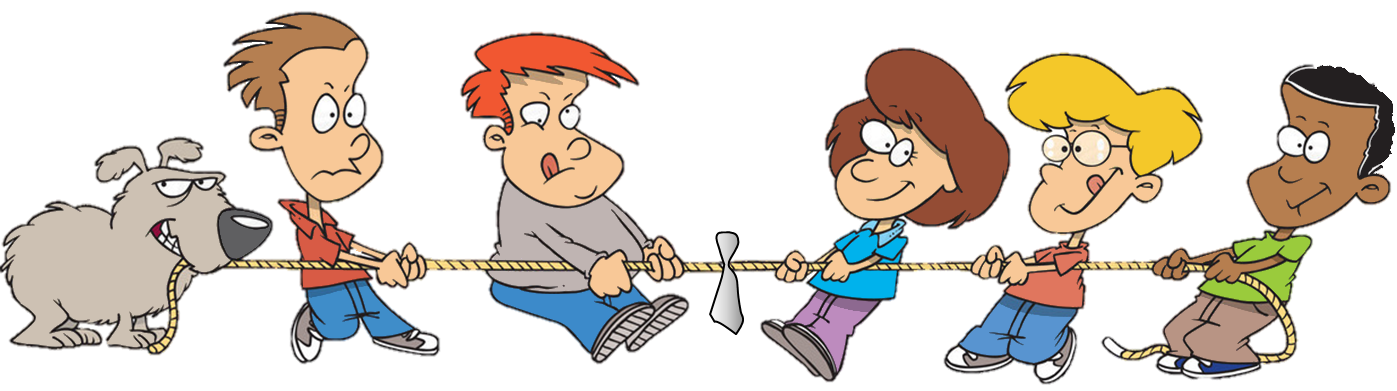 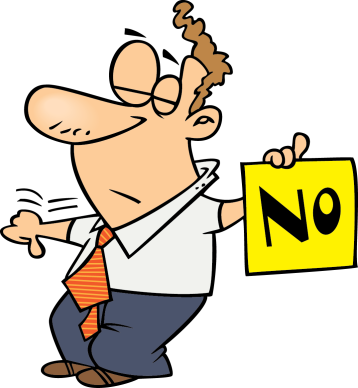 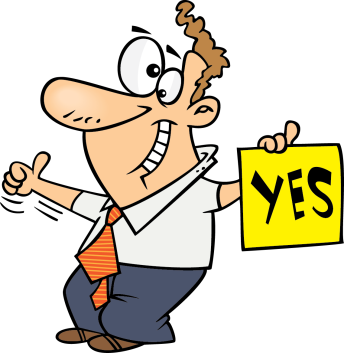 A____________story often makes us feel afraid.
frightening
frightening
moving
interesting
NEXT
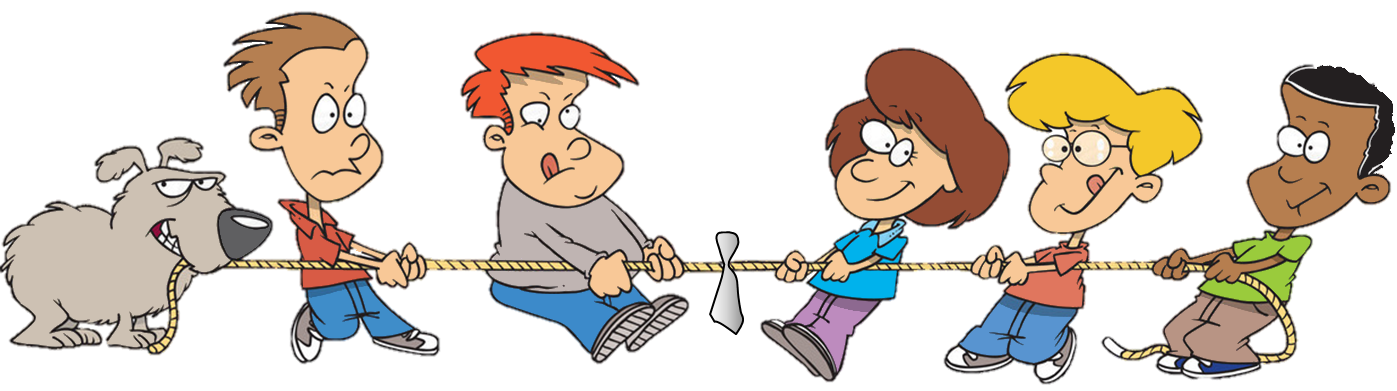 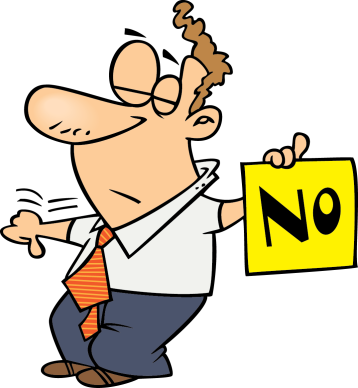 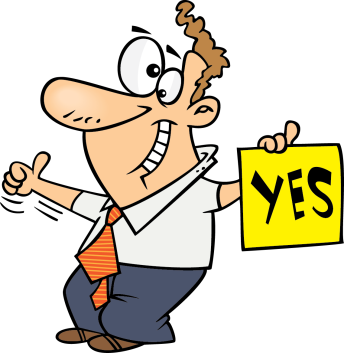 The news was___________. I couldn’t believe it.
shocking
shocking
funny
confusing
NEXT
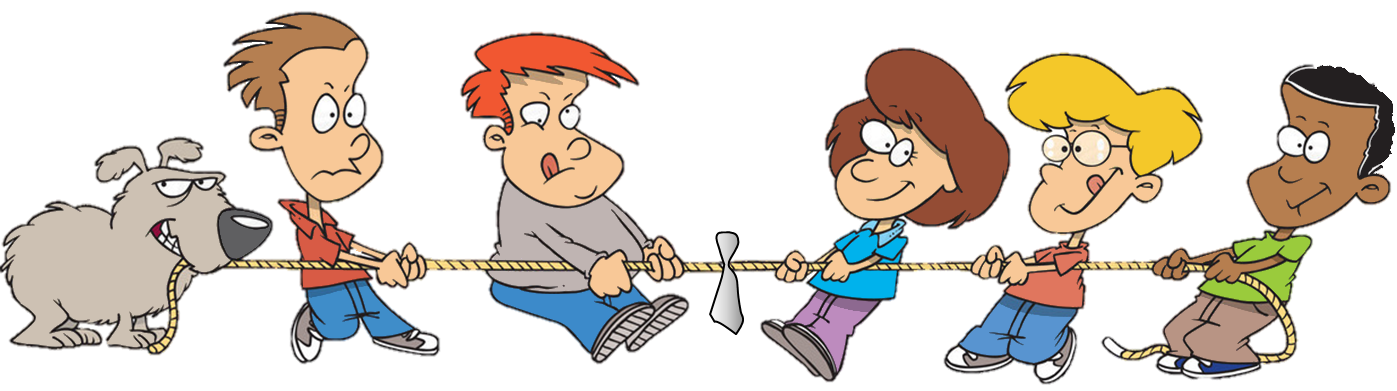 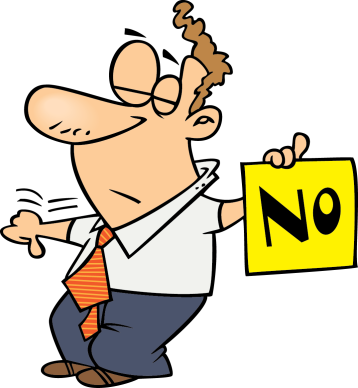 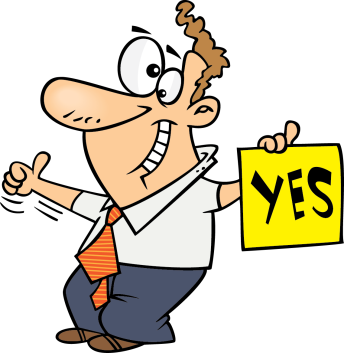 moving
_________ films often make us cry.
moving
funny
amusing
EXIT
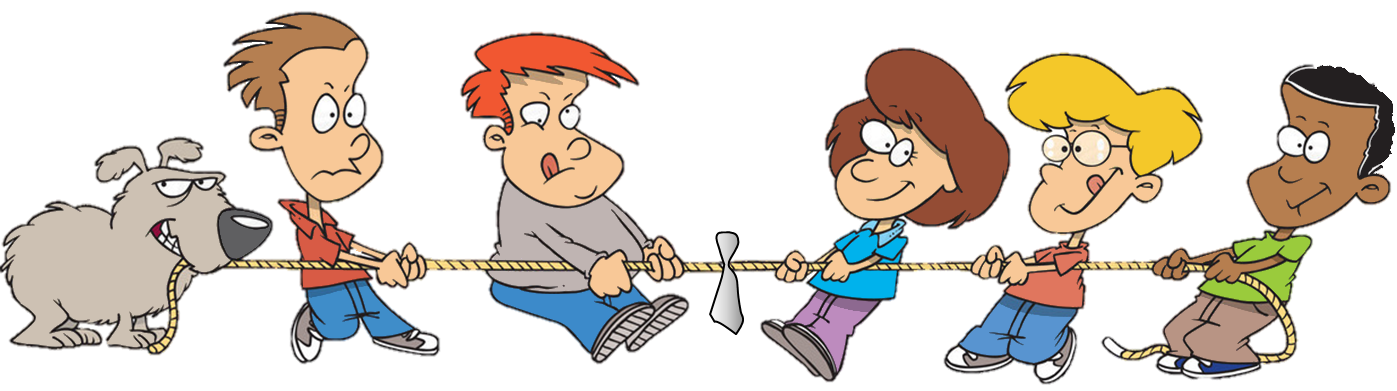 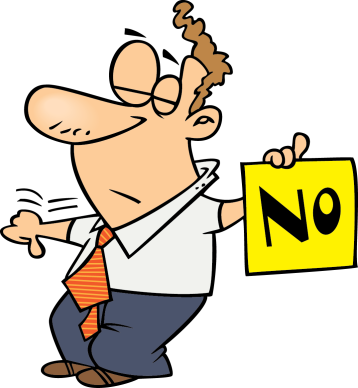 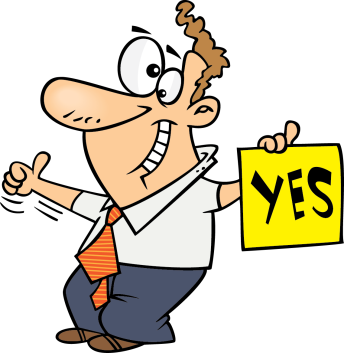 The road signs were_________ and we soon got lost.
confusing
confusing
interesting
shocking
EXIT
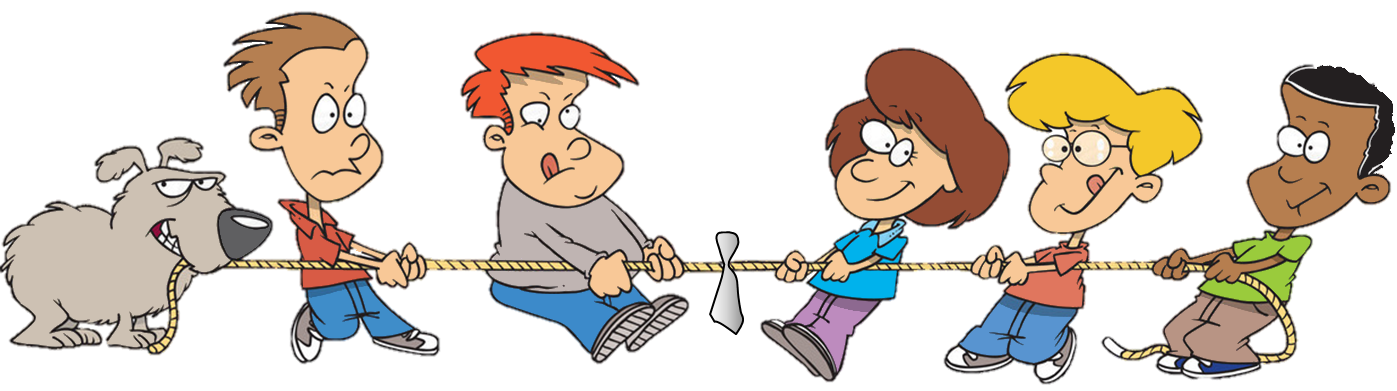 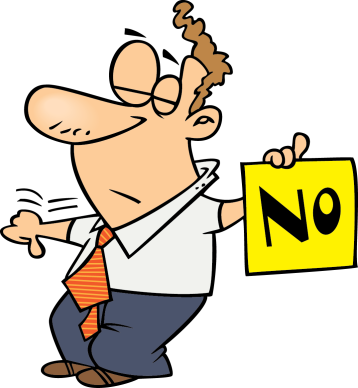 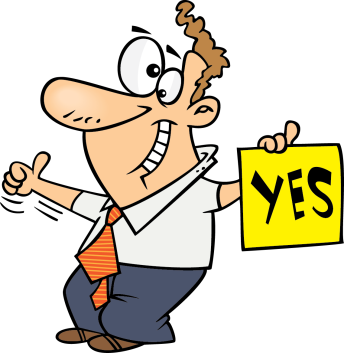 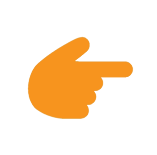 LESSON 7: LOOKING BACK & PROJECT
WARM-UP
Spin the wheel: Types of films
(Task 2: Give an example for every film type in the box.)
Game: Tug of war
Task 1: Match the types of film in column A with their descriptions in column B.
Task 3: Choose the correct answer (A, B, or C) to complete each of the following sentences.
VOCABULARY REVIEW
GRAMMAR REVIEW
Task 4: Match the sentences or sentence halves in columns A and B.
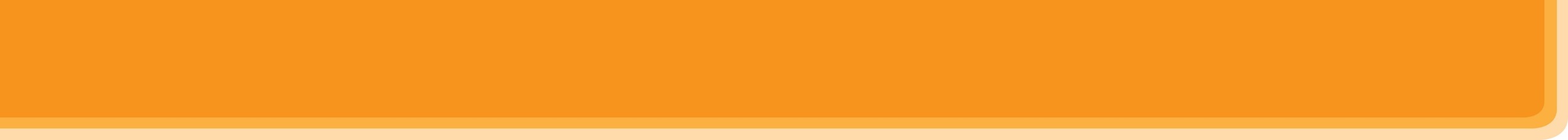 GRAMMAR REVIEW
4
Match the sentences or sentence halves in columns A and B.
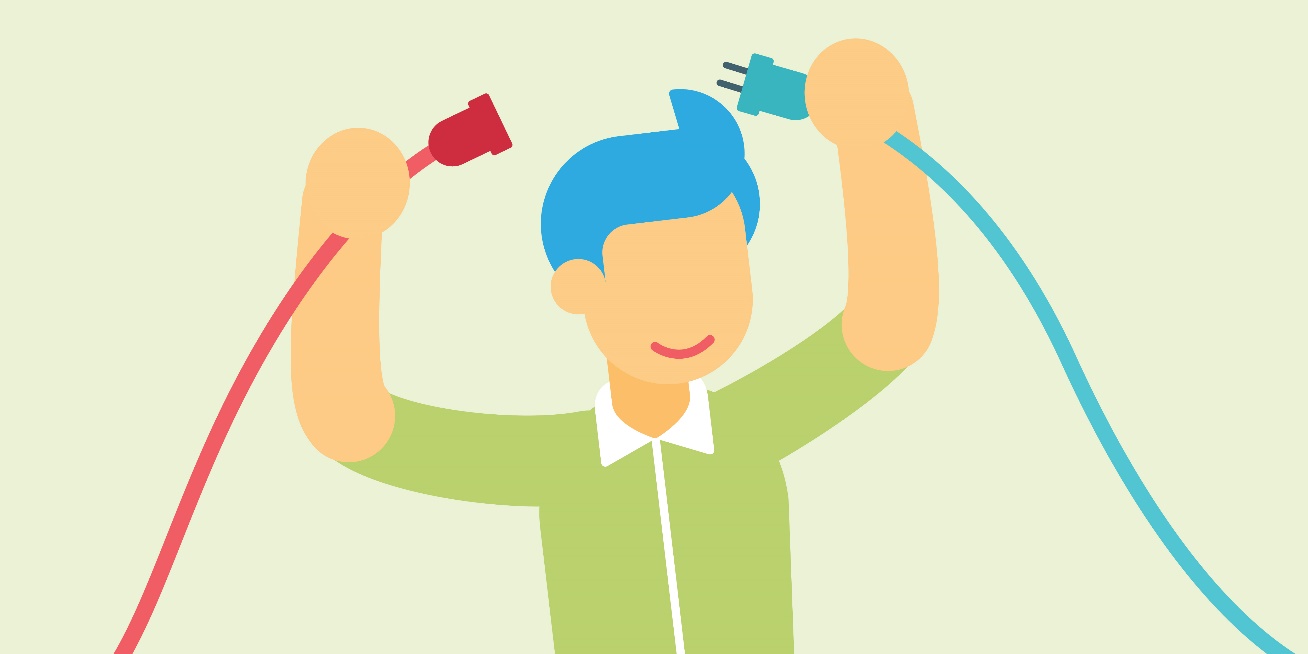 Aim of the task:
To help students revise the connectors: although/though and however.
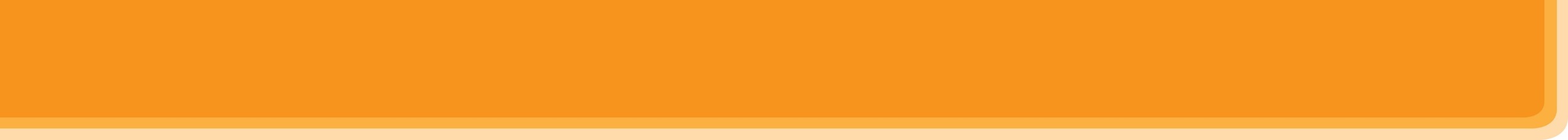 GRAMMAR REVIEW
4
Match the sentences or sentence halves in columns A and B.
1. d
2. e
3.a
4. b
5. c
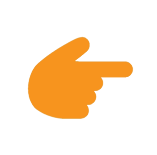 LESSON 7: LOOKING BACK & PROJECT
WARM-UP
Spin the wheel: Types of films
(Task 2: Give an example for every film type in the box.)
Game: Tug of war
Task 1: Match the types of film in column A with their descriptions in column B.
Task 3: Choose the correct answer (A, B, or C) to complete each of the following sentences.
VOCABULARY REVIEW
GRAMMAR REVIEW
Task 4: Match the sentences or sentence halves in columns A and B.
PROJECT
Project: Posters exhibition
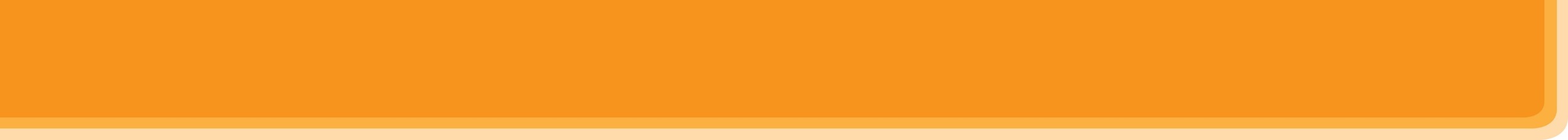 PROJECT
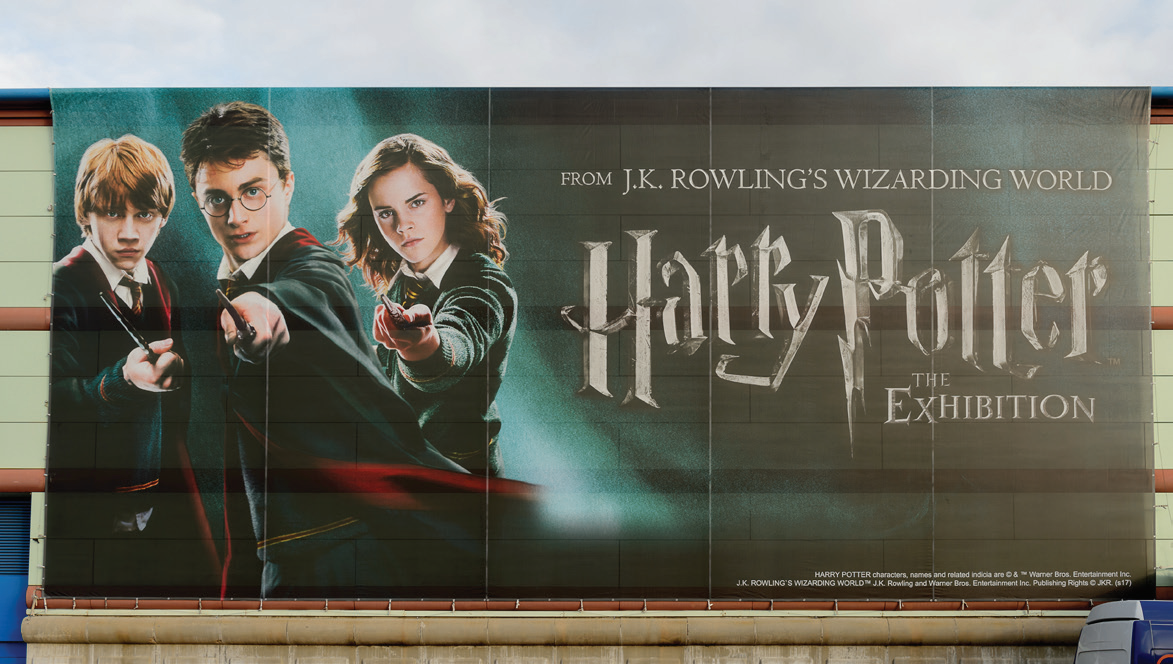 Posters exhibition
5
Work in groups.
1
Choose one of your favourite films and design a poster for it, including:
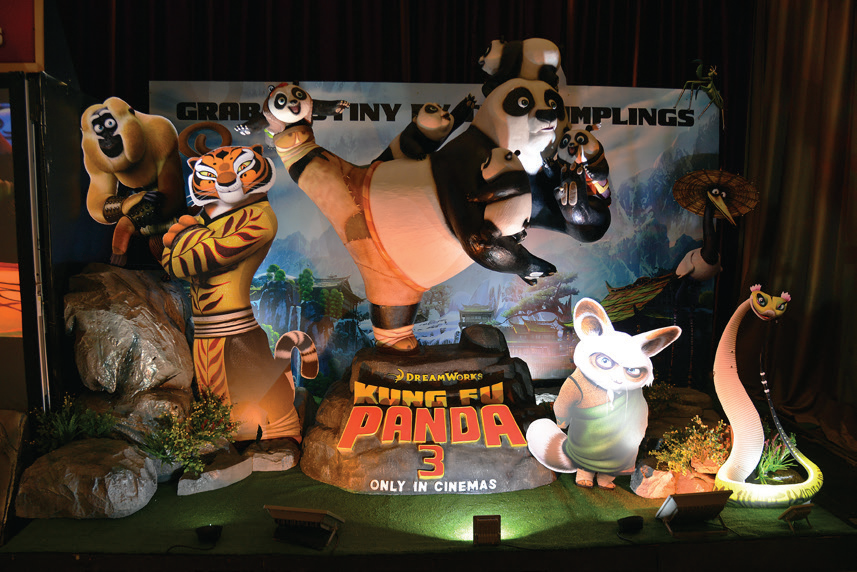 - name of the film;- type of film;- its director and main actors / actresses;- a short summary;- your overall opinions about the film;- the showtime and cinema;- pictures or photos to illustrate the film.
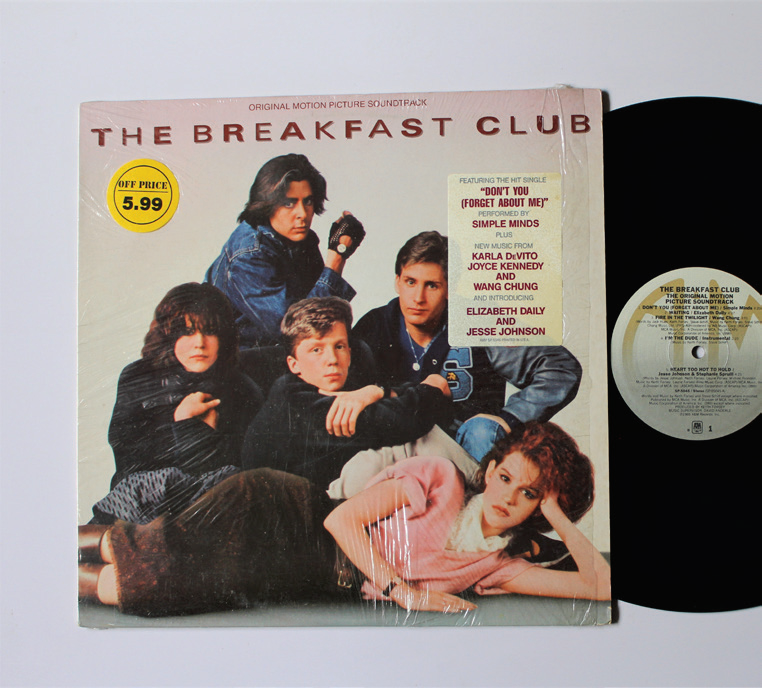 2
Organise them into an exhibition.
3
Vote for the best poster.
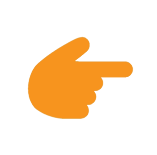 LESSON 7: LOOKING BACK & PROJECT
WARM-UP
Spin the wheel: Types of films
(Task 2: Give an example for every film type in the box.)
Game: Tug of war
Task 1: Match the types of film in column A with their descriptions in column B.
Task 3: Choose the correct answer (A, B, or C) to complete each of the following sentences.
VOCABULARY REVIEW
GRAMMAR REVIEW
Task 4: Match the sentences or sentence halves in columns A and B.
PROJECT
Project: Posters exhibition
Wrap-up
Homework
CONSOLIDATION
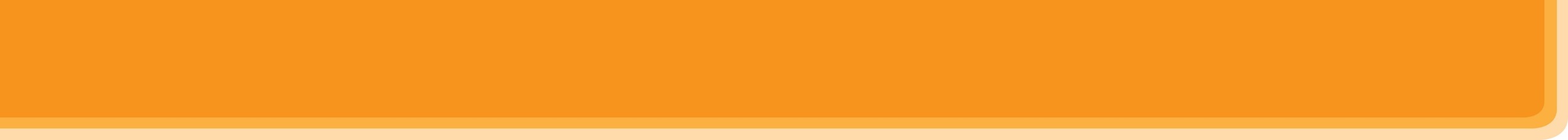 CONSOLIDATION
Vocabulary review
1
Wrap-up
Grammar review
Project: Design film posters
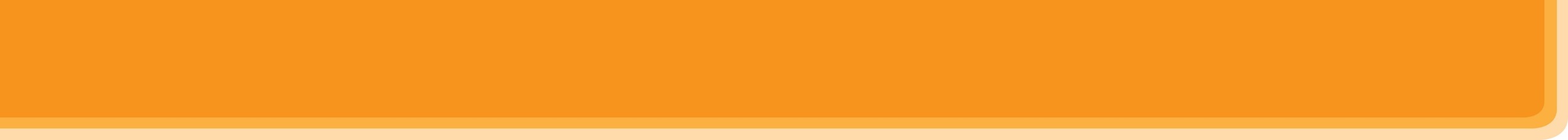 CONSOLIDATION
2
Homework
Prepare for the next lesson: Unit 9: Festivals around the world Lesson 1: Getting started
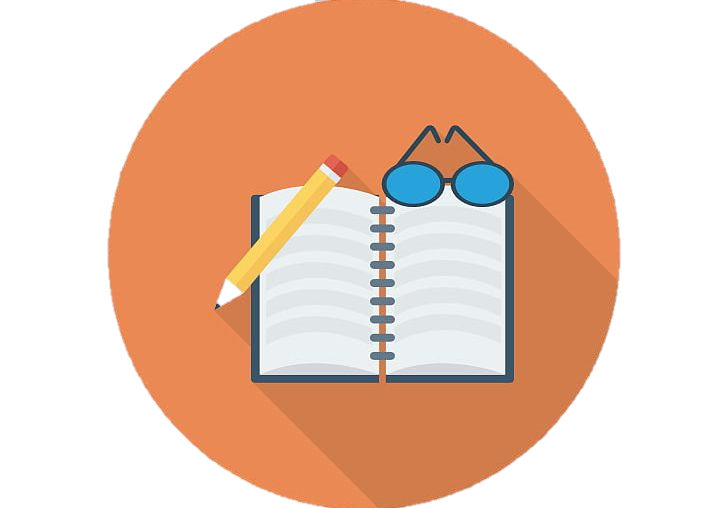 Website: sachmem.vn
Fanpage: facebook.com/sachmem.vn/